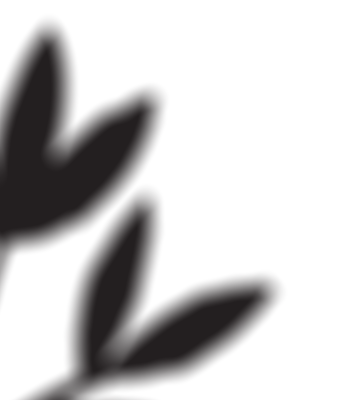 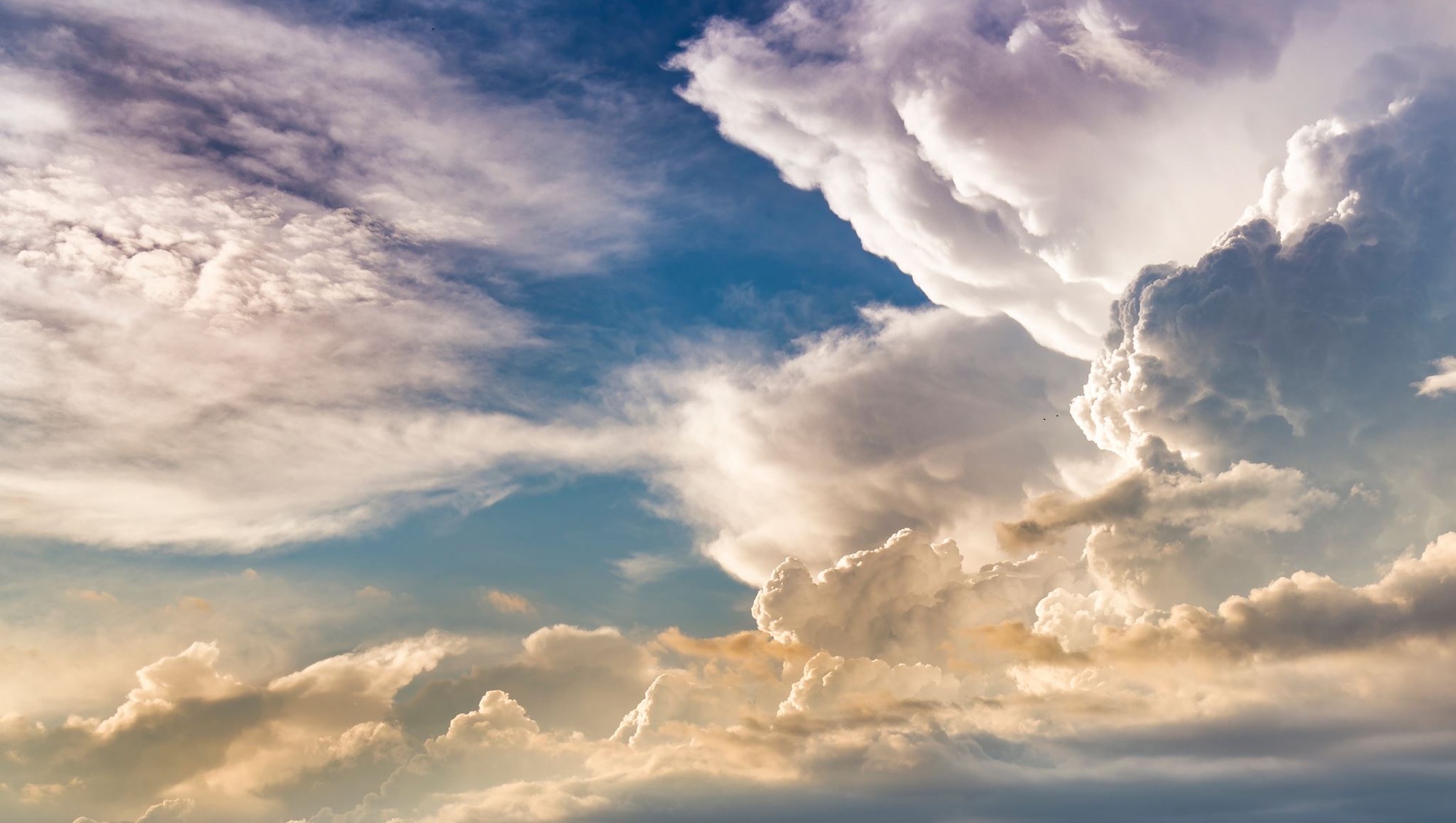 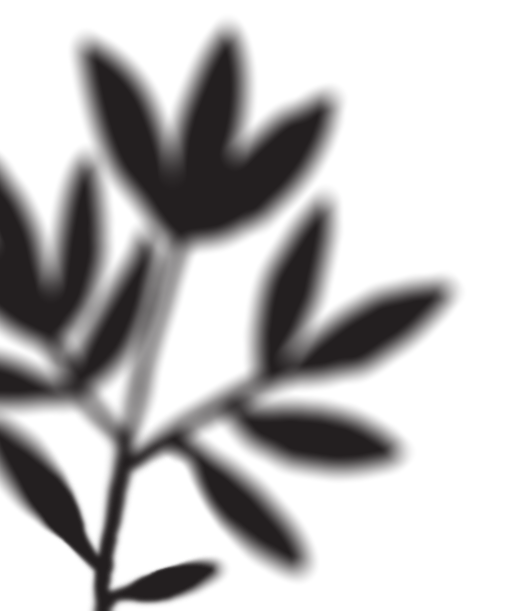 EPHESIANS
True Spiritual Unity
4:1. I, therefore, the prisoner for the Lord, urge you to live worthily of the calling with which you have been called,
Ephesians
4:1. I, therefore, the prisoner for the Lord, urge you to live worthily of the calling with which you have been called,
(NASB)…walk in a manner worthy of the calling with which you have been called
Ephesians
4:1. I, therefore, the prisoner for the Lord, urge you to live worthily of the calling with which you have been called,
axiōs (ἀξίως): suitable to; befitting of; matching
You’re not the worthy one, it’s the calling itself that is worthy.
Ephesians
In Christ…
Forgiven
Adopted
Part of His plan
Eternal promise
The Holy Spirit
Unity in BOC
4:1. I, therefore, the prisoner for the Lord, urge you to live worthily of the calling with which you have been called,
(2:10) we are Gods creative work, having been created in Christ Jesus for good works that God prepared beforehand so we may do them.
Ephesians
2. with all humility and gentleness, with patience, putting up with one another in love,
Ephesians
2. with all humility and gentleness, with patience, putting up with one another in love,
These are all relational qualities
Ephesians
2. with all humility and gentleness, with patience, putting up with one another in love,
Without humility:
Jealousy
Unhealthy competition
Selfishness/Arrogance
With humility:
Allows others to decide
Admits fault/apologizes
Builds others up
Ephesians
2. with all humility and gentleness, with patience, putting up with one another in love,
Without gentleness:
Harsh relating
Judgmentalism
Hurt feelings
With gentleness:
Under control
Not weak, but strong
Leads acts of kindness
Ephesians
2. with all humility and gentleness, with patience, putting up with one another in love,
Without patience:
Pressure
Demanding
Lacking grace
Prone to controlling
With patience:
Knows God is in charge
Steady/smooth growth
Develops a thick skin
Able to delegate
Ephesians
2. with all humility and gentleness, with patience, putting up with one another in love,
Without tolerance:
Anger
Resentment/Bitterness
Group think/robotic
Prone to: apathy/disengagement
With tolerance:
Encourages dissent
Doesn’t cave to pressure
Willing to: work with people/challenge/disagree
Furthest thing from apathetic; actually involved!
Ephesians
2. with all humility and gentleness, with patience, putting up with one another in love,
Without love we have NOTHING!
(1 Cor. 13:1-3) If I speak in the tongues of men and of angels, but I do not have love, I am a noisy gong or a clanging cymbal. And if I have prophecy, and know all mysteries and all knowledge, and if I have all faith so that I can remove mountains, but do not have love, I am nothing. If I give away everything I own, and if I give over my body in order to boast, but do not have love, I receive no benefit.
Ephesians
3. making every effort to keep the unity of the Spirit in the bond of peace.
Ephesians
3. making every effort to keep the unity of the Spirit in the bond of peace.
We are NOT manufacturing unity, we already have it!
Ephesians
3. making every effort to keep the unity of the Spirit in the bond of peace.
Mystical Union
(Rom. 5:5) we, who are many, are one body in Christ, and individually members one of another.
Ephesians
4. There is one body and one Spirit, just as you too were called to the one hope of your calling,
Ephesians
4. There is one body and one Spirit, just as you too were called to the one hope of your calling,
Unity cemented with TRUTH
(1 Cor. 12:12-13) The human body has many parts, but the many parts make up one whole body. So it is with the body of Christ. Some of us are Jews, some are Gentiles, some are slaves, and some are free. But we have all been baptized into one body by one Spirit, and we all share the same Spirit.
Ephesians
4. There is one body and one Spirit, just as you too were called to the one hope of your calling,
Signs of Autonomous Individualism:
“All I need is me & God.”
The repeated need to “get away” to think clearly.
Over emphasis of personal time.
Desire or practice of hiding issues.
Preoccupied with seeing your needs met by other people.
Over emphasis on how different you are.
Ephesians
4. There is one body and one Spirit, just as you too were called to the one hope of your calling,
elpis (ἐλπίς): assurance; confident expectation of fulfillment.
Believers in Christ have more in common than any other alliance!
Ephesians
5-6. one Lord, one faith, one baptism, one God and Father of all, who is over all and through all and in all.
Ephesians
5-6. one Lord, one faith, one baptism, one God and Father of all, who is over all and through all and in all.
God is the one who started this, maintains it, grows it & holds it all together!
Ephesians
3-6. making every effort to keep the unity of the Spirit in the bond of peace. There is one body and one Spirit, just as you too were called to the one hope of your calling, one Lord, one faith, one baptism, one God and Father of all, who is over all and through all and in all.
Ephesians
3-6. making every effort to keep the unity of the Spirit in the bond of peace. There is one body and one Spirit, just as you too were called to the one hope of your calling, one Lord, one faith, one baptism, one God and Father of all, who is over all and through all and in all.
This is something we need to work hard at to maintain & grow!
(vs. 27) Do not give the devil an opportunity!
Ephesians
3-6. making every effort to keep the unity of the Spirit in the bond of peace. There is one body and one Spirit, just as you too were called to the one hope of your calling, one Lord, one faith, one baptism, one God and Father of all, who is over all and through all and in all.
The ultimate example of unity is found in the Trinity!
Ephesians
Thoughts to Consider…
Actively look for ways to cultivate unity amongst your group.
Be aware of your tendency with autonomy.
If looking for ways to start a change in your group, start with yourself, then move out.
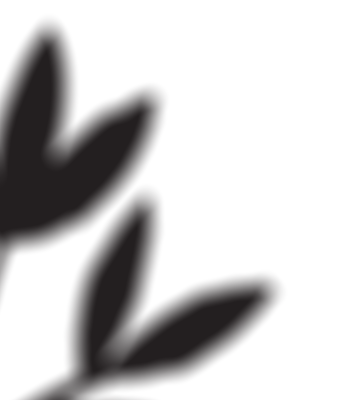 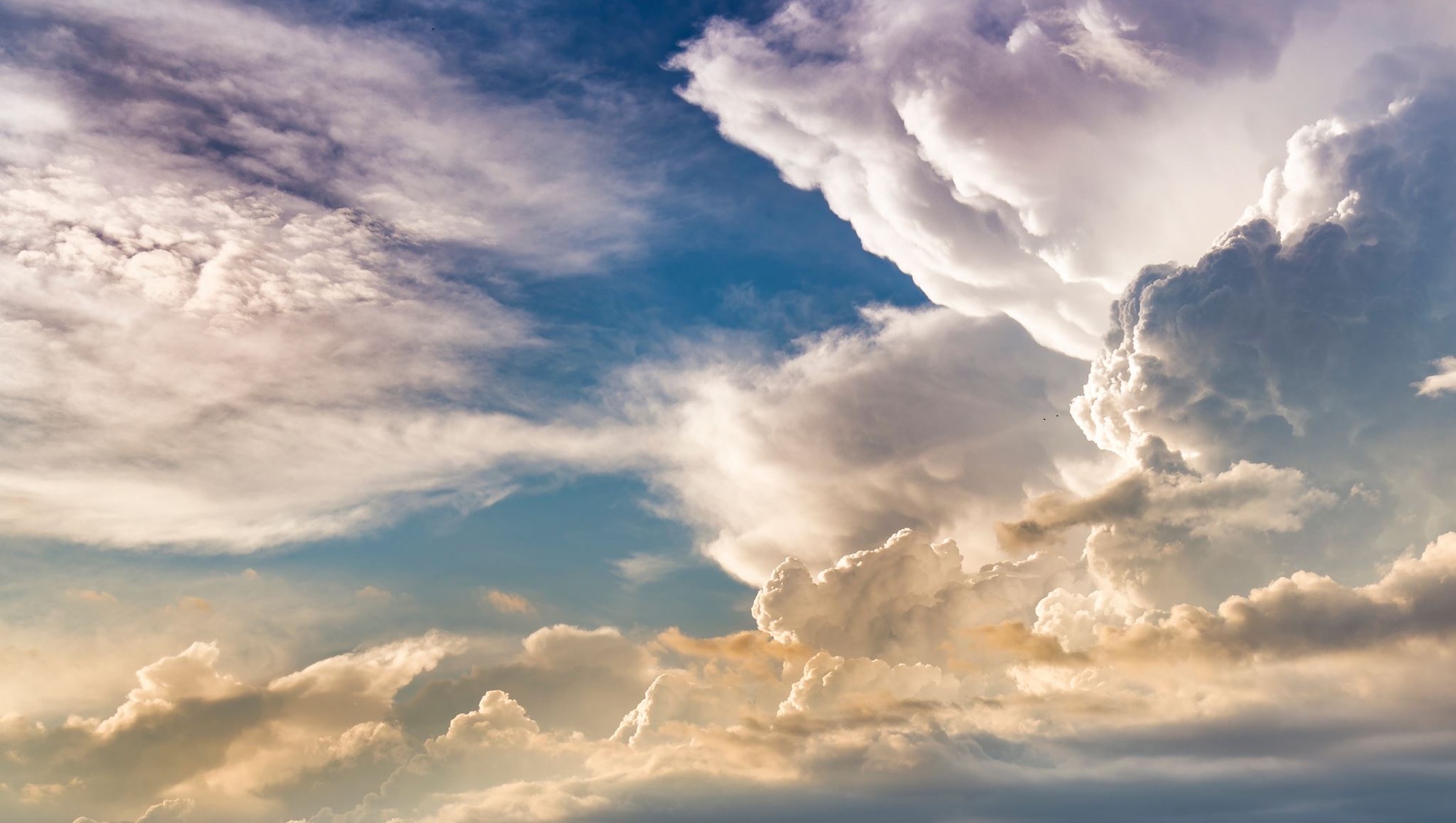 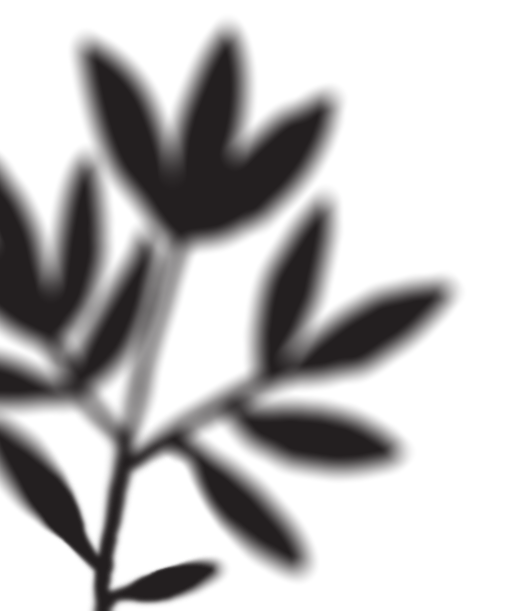 EPHESIANS
Comments?
Experiences?
Questions?